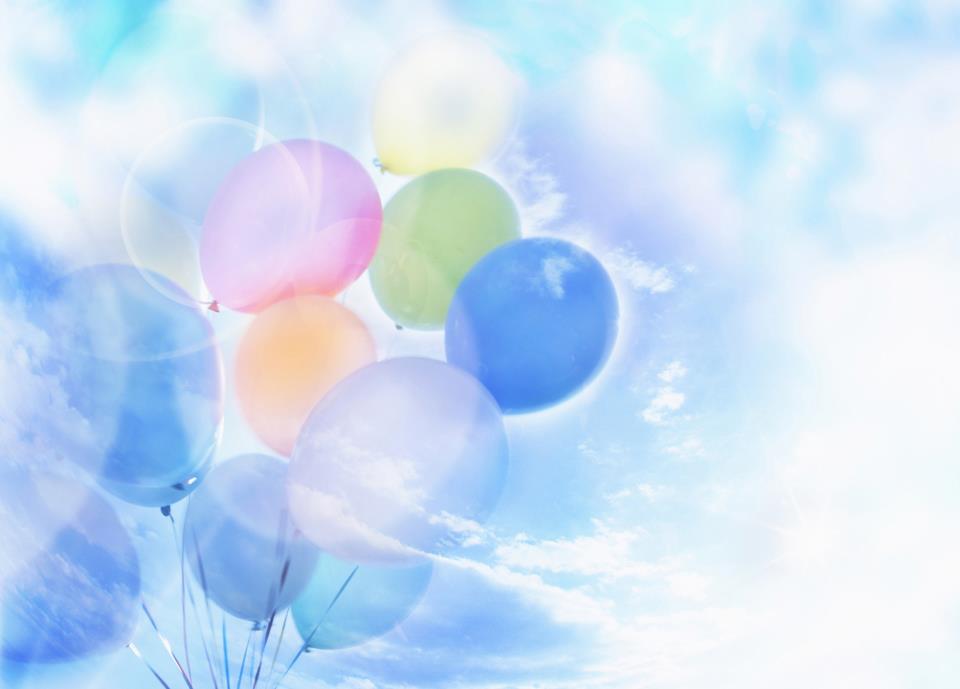 Муниципальное дошкольное образовательное автономное учреждение «Детский сад № 118 общеразвивающего вида с приоритетным осуществлением физического развития воспитанников «Дружба» г. Орска»
«Здоровьесберегающие технологии. 
Кинезеология, как метод развития
речи детей дошкольного возраста»










Педагог-психолог  Поленова А.А
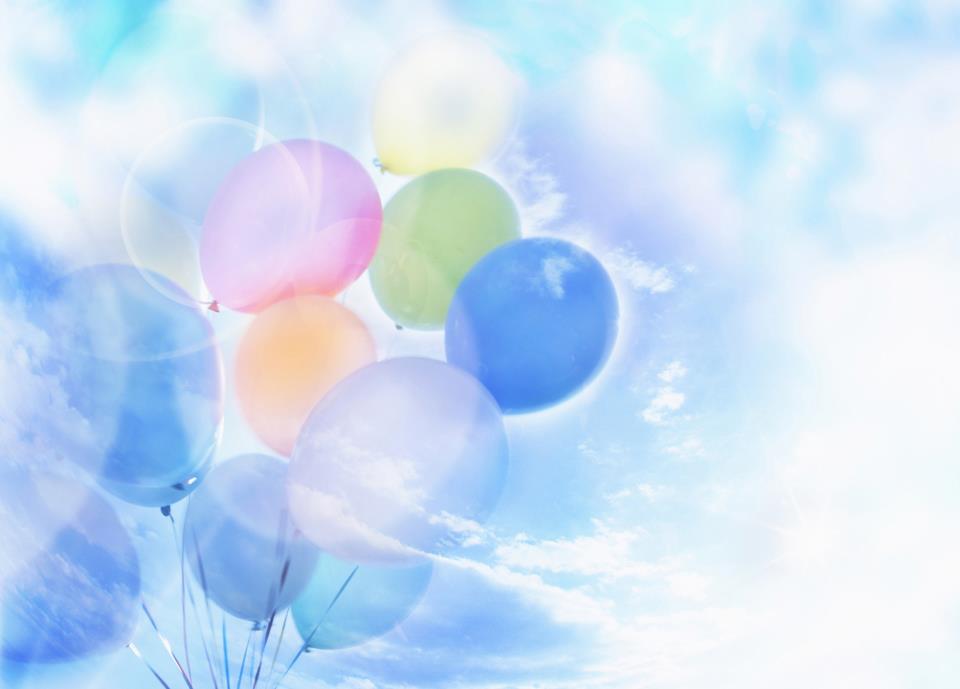 «Детям совершенно так же, как и взрослым, хочется быть здоровыми и сильными, только дети не знают, что для этого надо делать. Объясним им, и они будут беречься».(Януш Корчак)
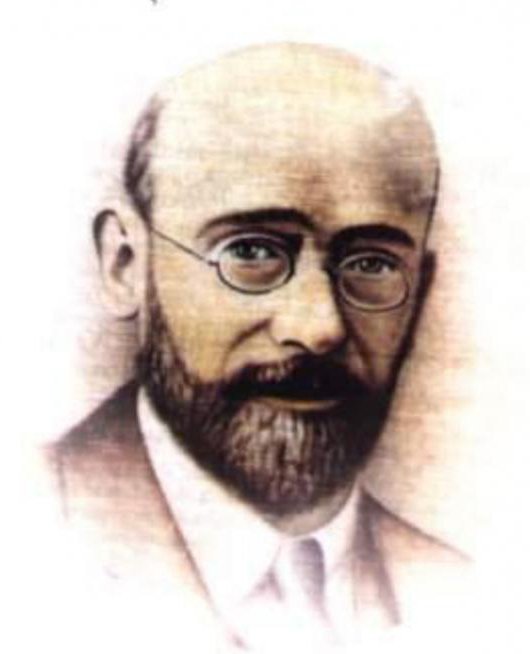 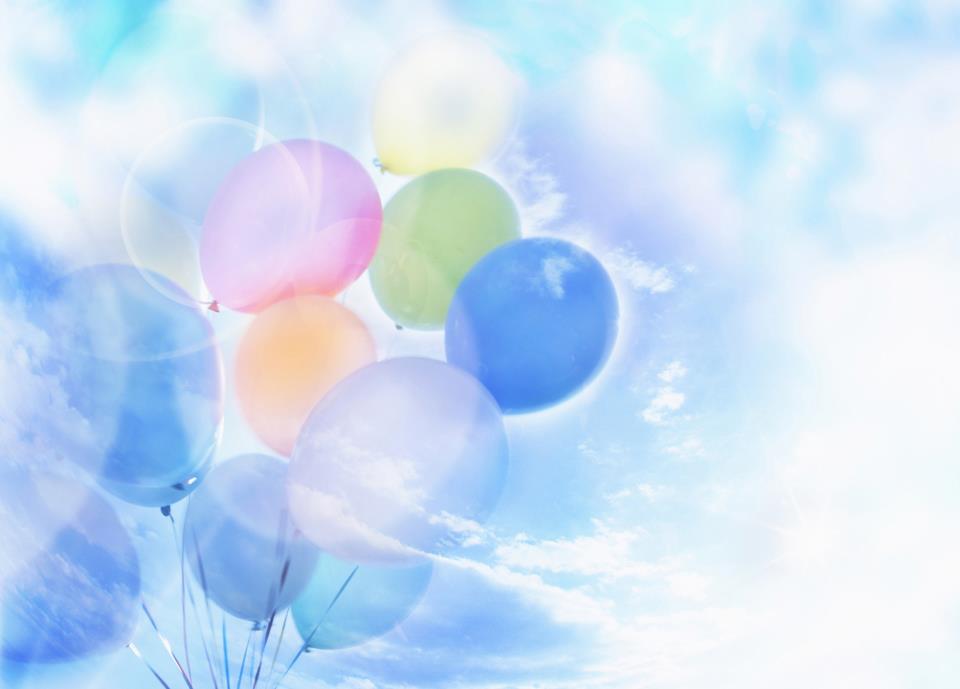 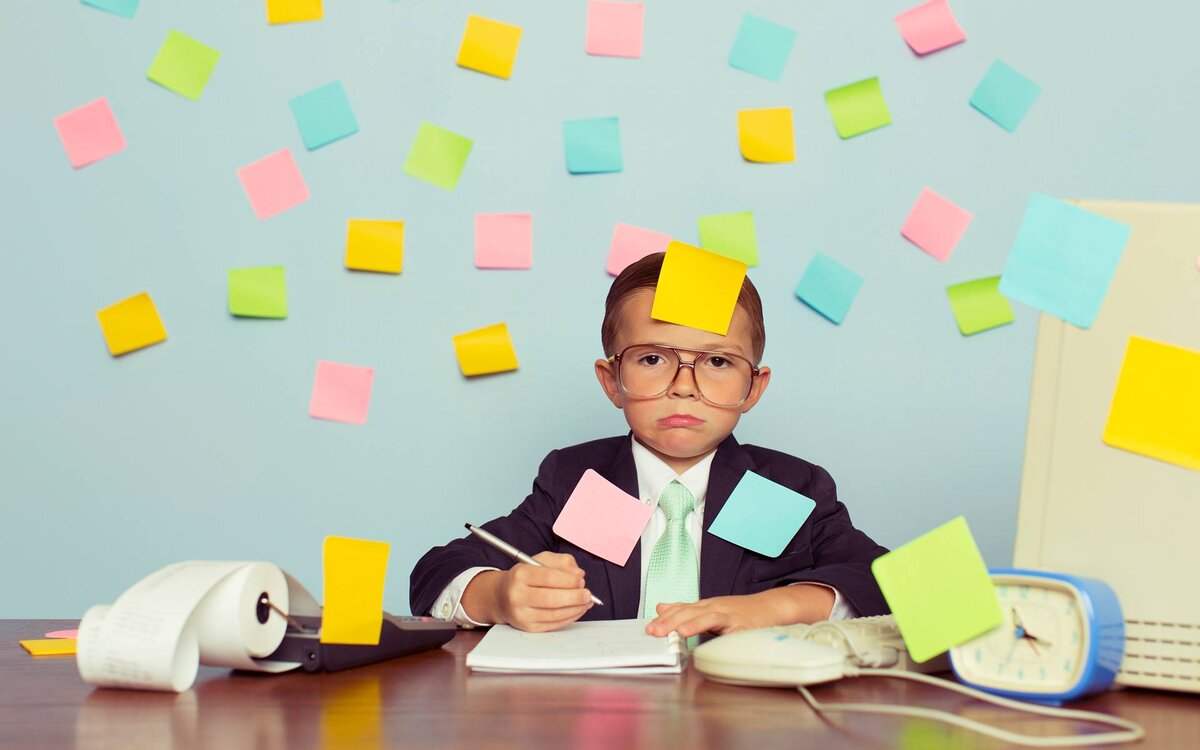 КИНЕЗИОЛОГИЯ-
НАУКА О РАЗВИТИИ УМСТВЕННЫХ СПОСОБНОСТЕЙ И ФИЗИЧЕСКОГО ЗДОРОВЬЯ ЧЕРЕЗ ОПРЕДЕЛЕННЫЕ ДВИГАТЕЛЬНЫЕ  УПРАЖНЕНИЯ
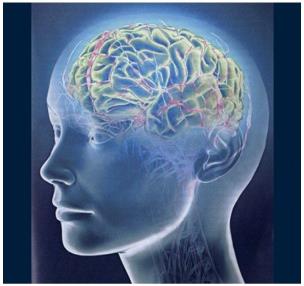 Название «кинезиология» происходит от греческого слова «кинезис» (kinesis), что означает «движение». Имеется в виду мышечное движение. Греческое же происхождение имеет и слово «логос» (logos), которое обычно переводят как «наука». Но «логос» означает также ещё и «слово», «язык».
«ГИМНАСТИКА МОЗГА –
 КЛЮЧ К РАЗВИТИЮ СПОСОБНОСТЕЙ РЕБЁНКА»
 Мозг человека представляет собой «содружество» функционально ассиметричных полушарий левого и правого. Каждое из них является не зеркальным отображением другого, а необходимым дополнением. Для того, чтобы творчески осмыслить любую проблему, необходимы оба полушария
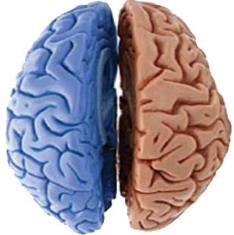 Левое полушарие.
Правое полушарие.
Правополушарные люди за лесом не видят отдельных деревьев, а левополушарные за отдельными деревьями не видят леса.
                                                       Б. Белый
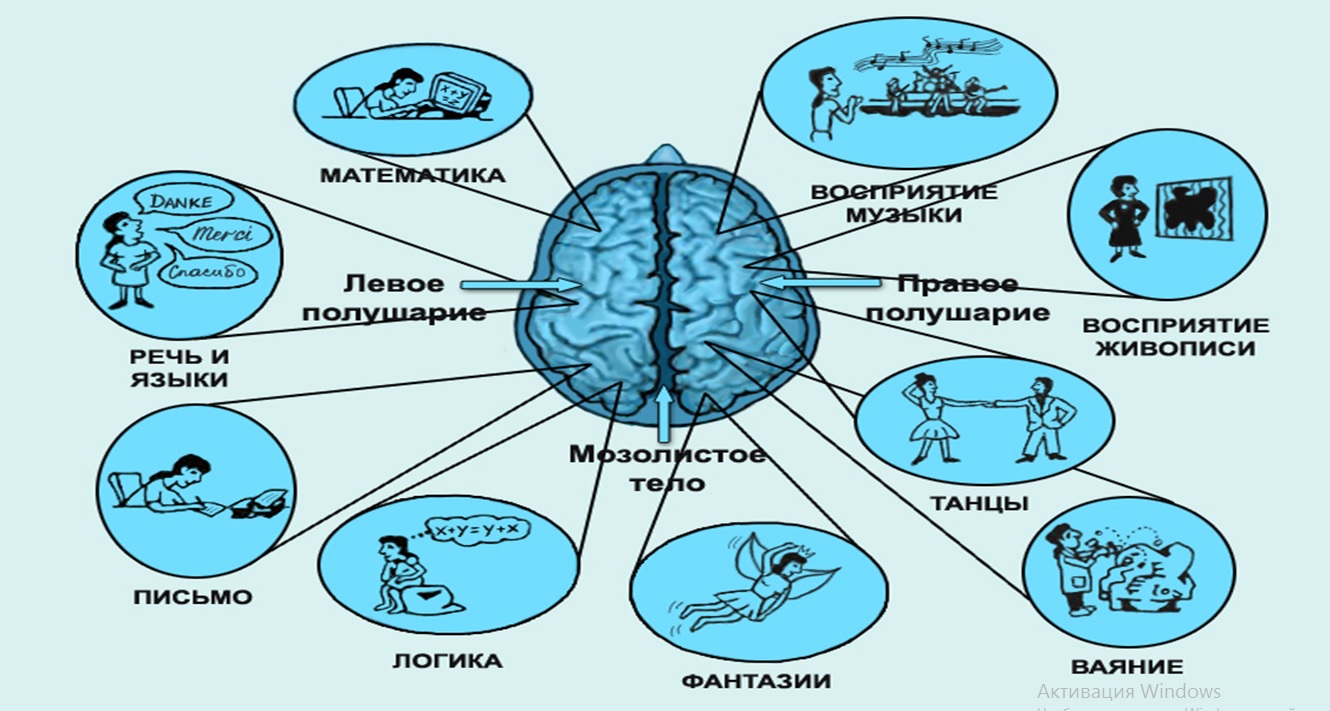 РУКА ЯВЛЯЕТСЯ ВЫШЕДШИМ НАРУЖУ ГОЛОВНЫМ МОЗГОМ.И. КАНТ
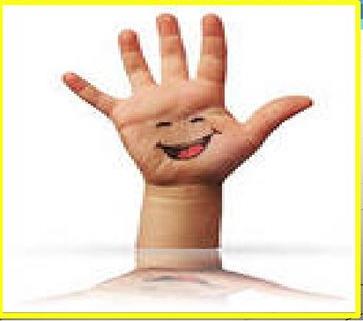 КИНЕЗИОЛОГИЧЕСКИЕ УПРАЖНЕНИЯ-ДАЮТ ВОЗМОЖНОСТЬ ЗАДЕЙСТВОВАТЬ ТЕ УЧАСТКИ МОЗГА, КОТОРЫЕ РАНЬШЕ НЕ ПРИНИМАЛИ УЧАСТИЯ В УЧЕНИИ И РЕШИТЬ ПРОБЛЕМУ НЕУСПЕШНОСТИ
КИНЕЗИОЛОГИЧЕСКИЕ УПРАЖНЕНИЯ  ПОЗВОЛЯЮТ
УЛУЧШИТЬ
 ПАМЯТЬ
ВНИМАНИЕ
РЕЧЬ
ПРОСТРАНСТВЕННЫЕ ПРЕДСТАВЛЕНИЯ
МЕЛКУЮ И ОБЩУЮ МОТОРИКУ
СНИЗИТЬ УТОМЛЯЕМОСТЬ
ПОВЫСИТЬ СПОСОБНОСТЬ К ПРОИЗВОЛЬНОМУ КОНТРОЛЮ
КИНЕЗИОЛОГИЧЕСКИЕ УПРАЖНЕНИЯ  ДАЮТ КАК НЕМЕДЛЕННЫЙ ТАК И КУМУЛЯТИВНЫЙ ЭФФЕКТ, ПОВЫШАЯ УМСТВЕННУЮ РАБОТОСПОСОБНОСТЬ, ОПТИМИЗИРУЯ ПСИХОЭМОЦИОНАЛЬНОЕ СОСТОЯНИЕ
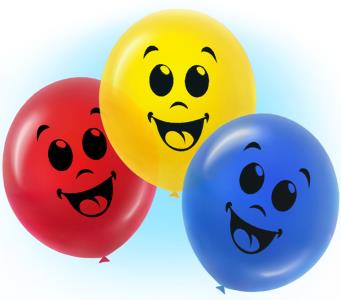 К. Д. Ушинский писал: «Учите ребёнка каким-нибудь неизвестным ему пяти словам - он будет долго и напрасно мучиться, но свяжите двадцать таких слов с картинками, и он их усвоит на лету».
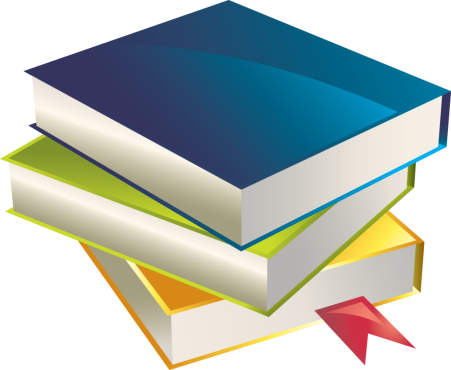